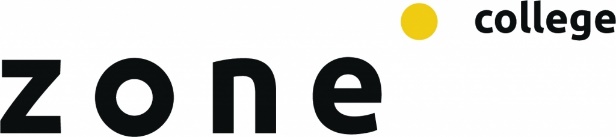 Aftrap
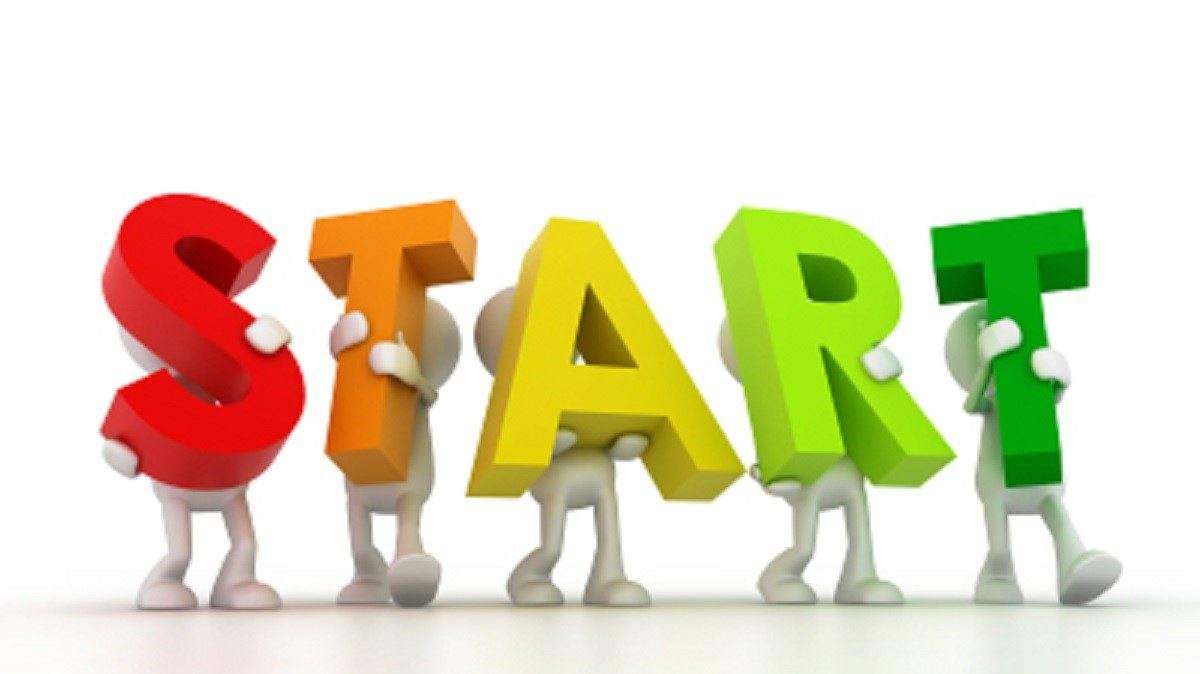 Regenleiding-druppelslangen
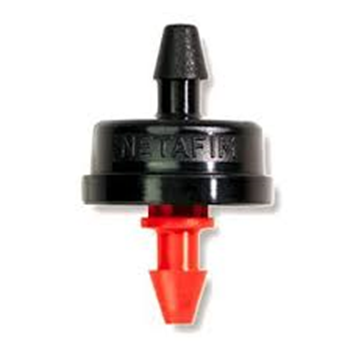 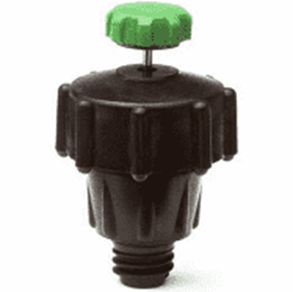 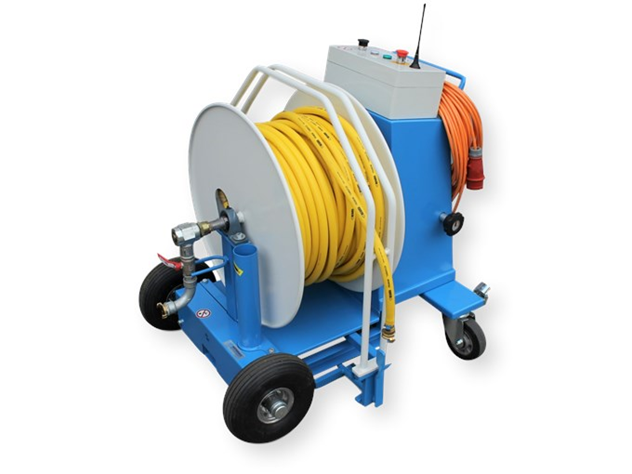 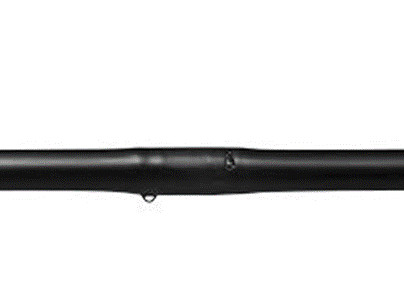 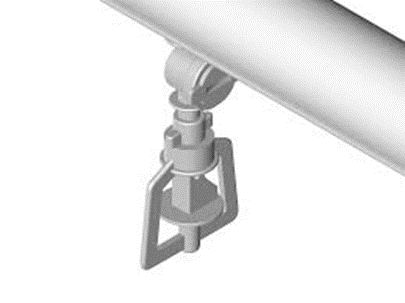 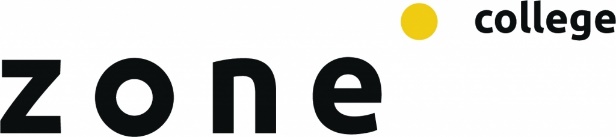 Doel van de les
Regenleiding
Soorten sproeiers
Soorten druppelaars
Inline slangen
Eb en vloed systeem
Automatische spuit/giet bomen
Automatische slangenhaspel
Afsluiting
Regenleiding
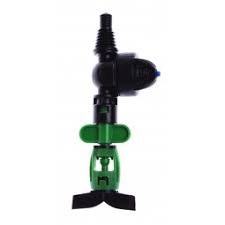 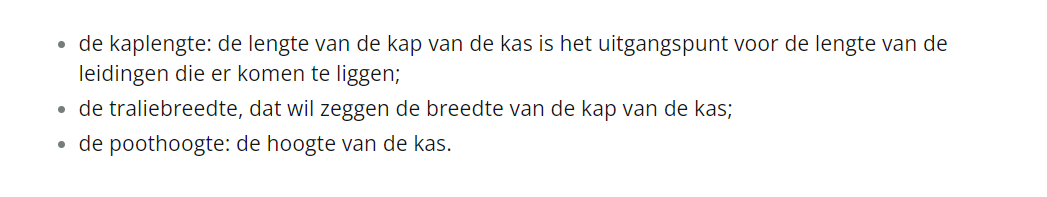 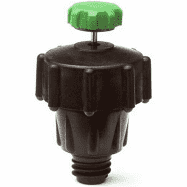 Beregenen met regenleiding
Je start altijd met een volle regenleiding.


Als je de leiding laat leeglopen geeft bij een nieuwe regenbeurt het voorste gedeelte meer water dan het achterste gedeelte.
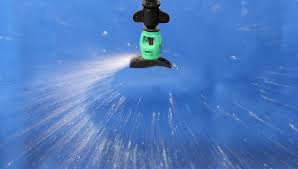 Regenleiding
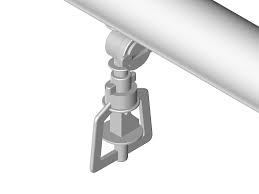 Om te voorkomen dat de leiding leeg loopt kun je lekstopventielen gebruiken of de sproeiers staande plaatsen.


Met hangende sproeiers en een lekstop is er minder overlast van lekkende leidingen
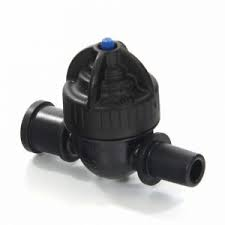 Regenleiding boven
Voornamelijk bij oude bedrijven bij teelten als sla, spinazie en perkgoed.

Leidingen boven in de kas.
1 of 2 leidingen per kap (3,20m)
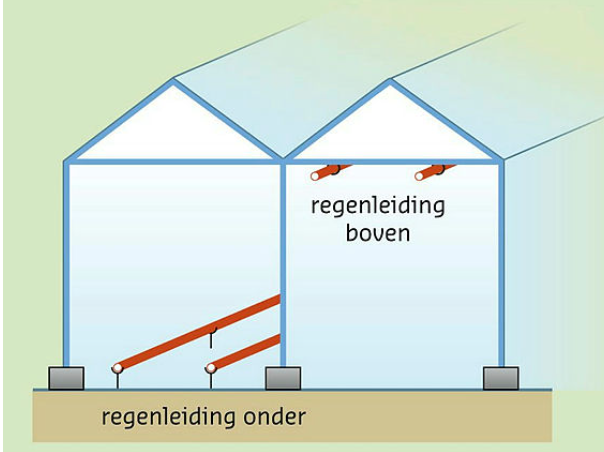 Regenleiding boven
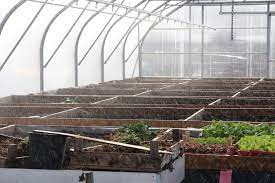 Voordeel:

Goedkope manier van water geven
Planten worden helemaal nat


Nadeel

Water verdeling is niet gelijkmatig


Wordt soms ook gebruikt om in de zomer de luchtvochtigheid in de kas te verhogen.
Regenleiding onder
Voordeel:

Het gewas wordt alleen van onder nat zodat je minder last hebt van schimmelaantasting.

Als je veel ijzer in het water hebt heb je minder verkleuringen op de planten


Nadeel:

Buizen kunnen nog wel eens in de weg liggen.
Pen en boog sproeiers
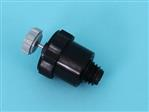 Op de buizen worden de sproeiers gedraaid.

2 soorten sproeiers

Pen sproeiers

Roterende sproeiers
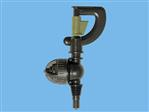 Pensproeiers
Water komt uit een gaatje in de dop

Water spuit tegen een plaatje en “ketst” af.

Zo verspreid het water zich.

Afgifte doppen tussen 3 en 7 liter per minuut
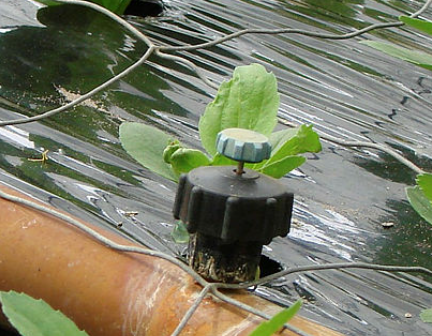 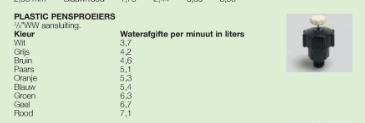 Roterende sproeiers
Deze worden het meest gebruikt.

Beste waterverdeling

Minder capaciteit, daardoor langer water geven.
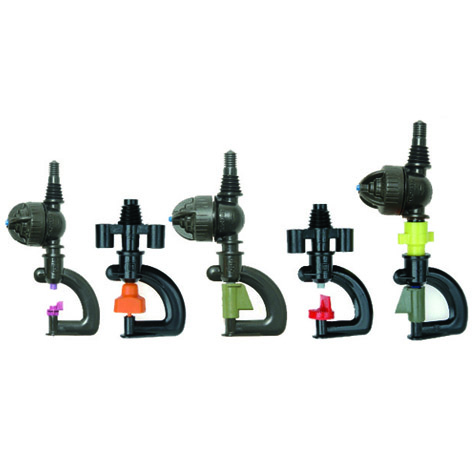 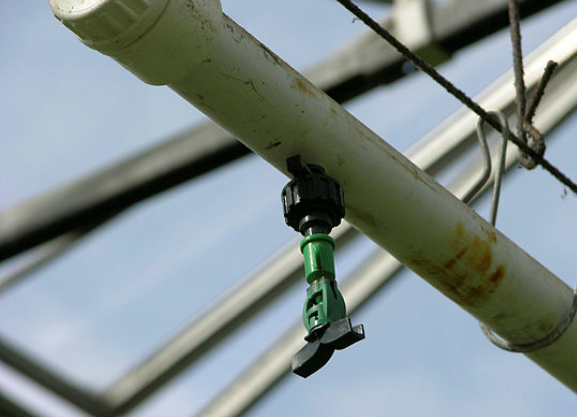 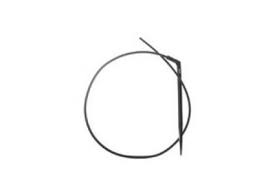 Druppelleidingen
Bij druppelirrigatie maak je gebruik van  een druppelleiding.

De plant krijgt dan druppel voor druppel water.

Onderscheid in 3 soorten

Capilair systeem
Labyrint systeem
Inline systeem
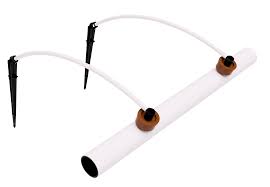 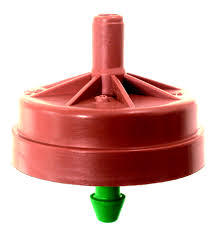 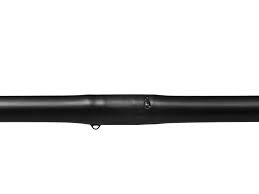 Capillair systeem
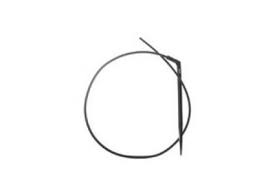 Uit een heel dun slangetje komt het water naar buiten.

Waterafgifte wordt bepaald door:

Druk die op de leiding staat
Lengte van het slangetje
Diameter van het slangetje
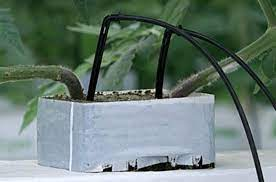 Capillair systeem
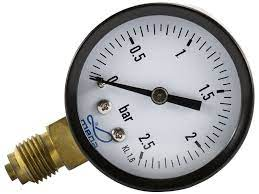 Er mag geen drukverschil in het systeem zitten

Water moet goed gefilterd worden om verstopping te voorkomen

Systeem mag niet op afschot liggen anders loopt het systeem leeg.

Druk tussen 0,5 en 1 bar.
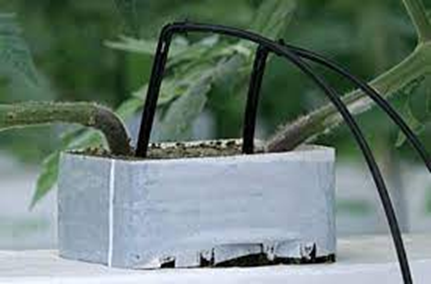 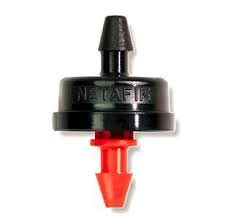 Labyrint systeem
Het labyrint is een slingerend kanaal waardoor het water wordt geleid.

Hierdoor komt er een werveling in het water waardoor de druppelaar minder snel vervuilt

Om voldoende werveling te krijgen moet je de druk boven de 1 bar instellen.
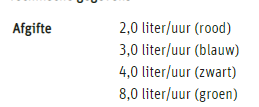 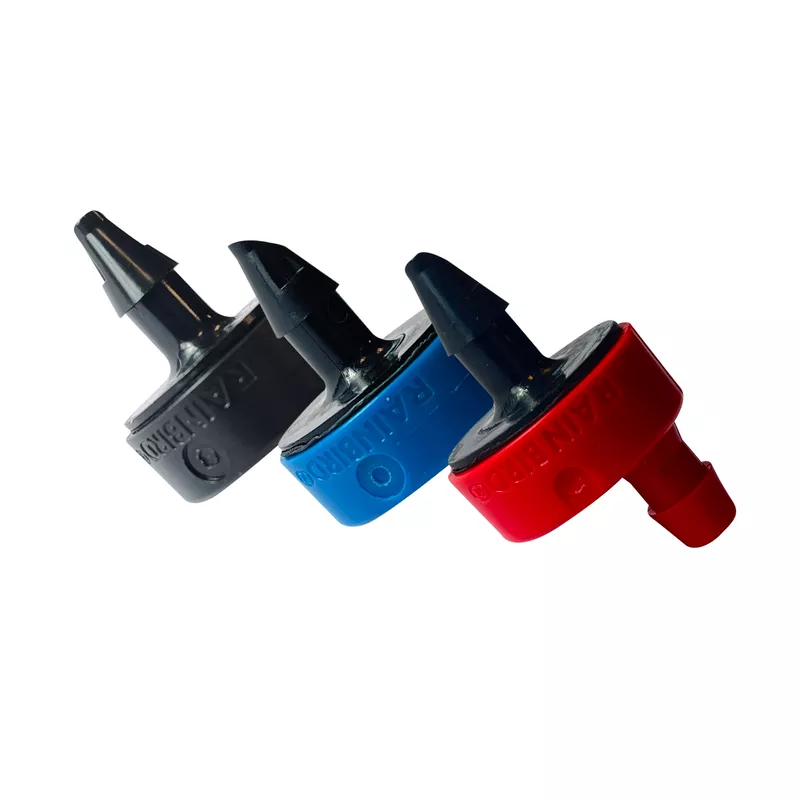 Zelfsafsluitende druppelaar
Deze druppelaar openen en sluiten  vanzelf bij een bepaalde druk.

Als de druk wegvalt sluiten ze, zo loopt de leiding niet leeg.

Tevens zorgt dit ervoor dat de druppelaars op het zelfde tijdstip beginnen te druppelen
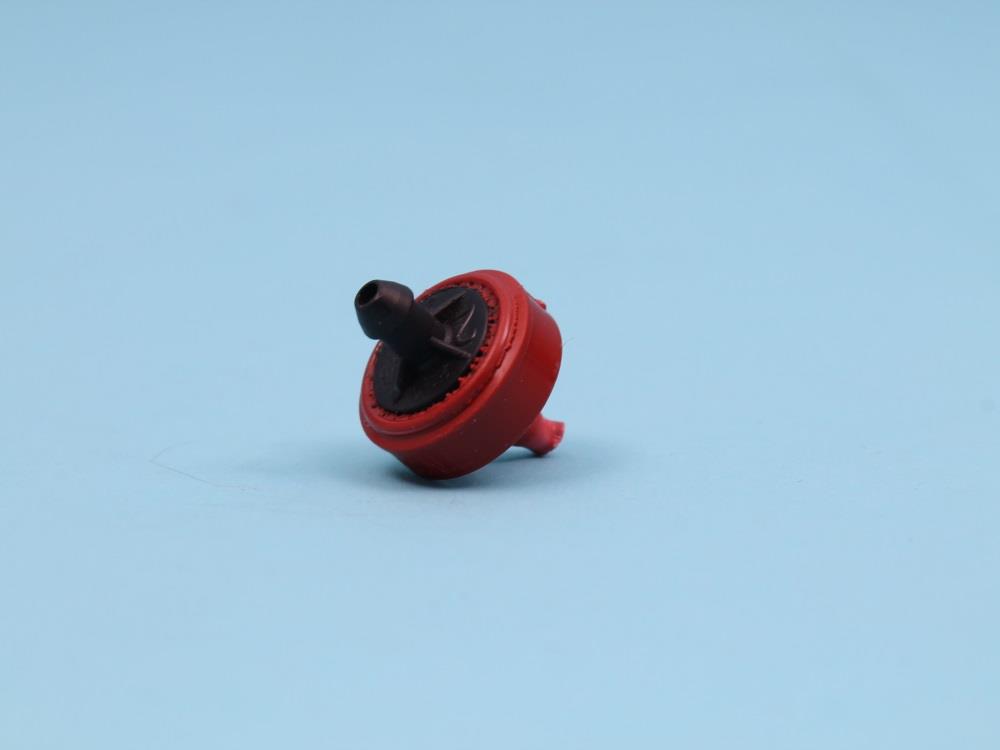 Druk compenserende druppelaar
Deze geeft dezelfde waterafgifte bij een druk tussen 1,5 en 3,5 bar.

De druppelaars gaan pas open als de druk 1,5 bar is, zodat alle druppelaars gelijk beginnen met druppelen.

Op deze manier hebben drukverschillen in de installatie geen invloed op de watergift
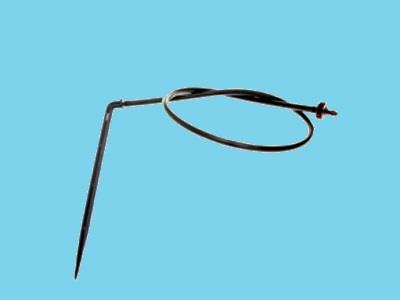 Inline slangen
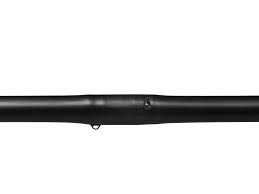 Hier zitten de labyrintdruppelaars in de slangen zelf.

Door het labyrint verdeel je het water gelijkmatig, hier heb je ook afsluitbare en drukcompenserende systemen

Ook zie je nog wel eens gietdarmen, een plastic slurf met om de 4 cm een gaatje waar water uit komt

Bij gietdarmen geef je vooraan meer water dan achteraan
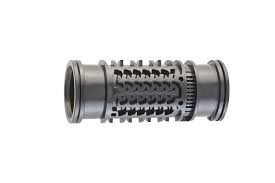 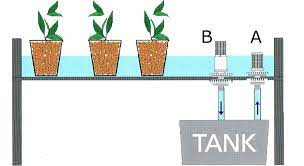 Eb en vloed systemen
Water loopt op de teeltvloer tot een bepaalde hoogte (1 of 2 cm).

Water blijft een bepaalde tijd staan zodat de plant het water kan opzuigen.

Water loopt weer weg naar een opvangbak.
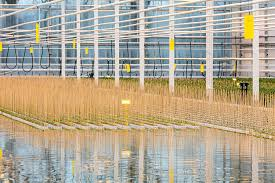 Automatische spuit/giet boom
Een spuitboom is een buis met spuitdoppen/slangen die horizontaal over een gewas beweegt.

Om een gelijkmatige verdeling van de spuitvloeistof te krijgen, moet de spuitrobot een constante snelheid en hoogte of afstand hebben ten opzichte van het gewas.

Voor effectief spuiten is het essentieel dat je de rijsnelheid nauwkeurig kunt instellen.
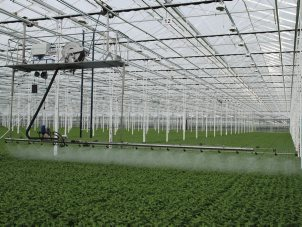 Spuitboom Wouters
Radiografisch bestuurbare haspel
Rolt automatisch op, dmv druk op een knop

Voor pleksgewijs water geven

Door automatisch oprollen kan je smalle paadjes maken
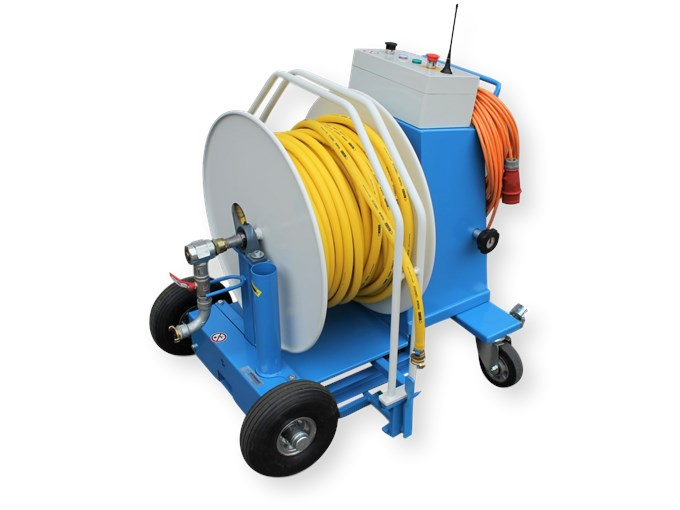 Automatische slanghaspel
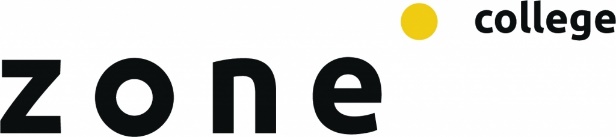